WeatherWays
Mapping Application integrating current Weather/Events
Application Overview
Concept combines Route Mapping, Weather and Traffic Patterns
	- Predictively models Optimal Route accounting for:
		- Anticipated Weather
		- Anticipated Traffic
		- Road Construction
		- Current event (Sports, Concerts, VIP visit, news worthy, ..)
		- Any incidentals which may occur during travel (newly developed conditions
		- Multi – route calculation

	- Target market
		- Transportation Carriers
		- Business Travelers
		- Casual travelers

	- Changing condition alerts as traveling
		- New data influencing route efficiency

	- iPhone and Android UX delivery, web secondary
Integrations
Google Maps API
	- Integrates Picture views for trouble areas with current views
	- Shows projected traffic issues based on traffic volume at projected time

Weather API
	- Integrates current alerts that may impact travel at project time in the area

Enables SMS alerts to centralized numbers (delivery destination)

Already own URL – www.weatherways.com
Revenue Model
	
	In application Advertising (like Weather Underground)
	
	Fee based model to transportation businesses
	
	Subscription Service
Google Mapping API
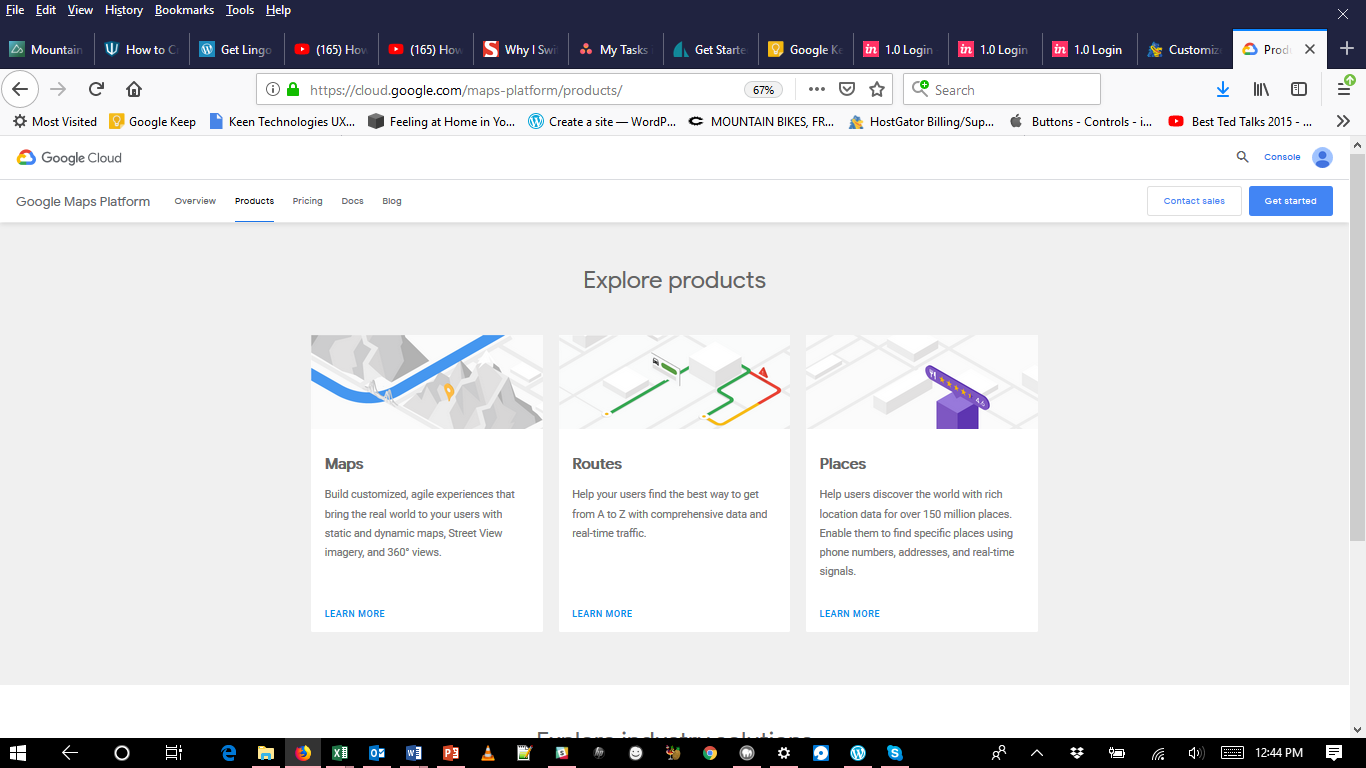 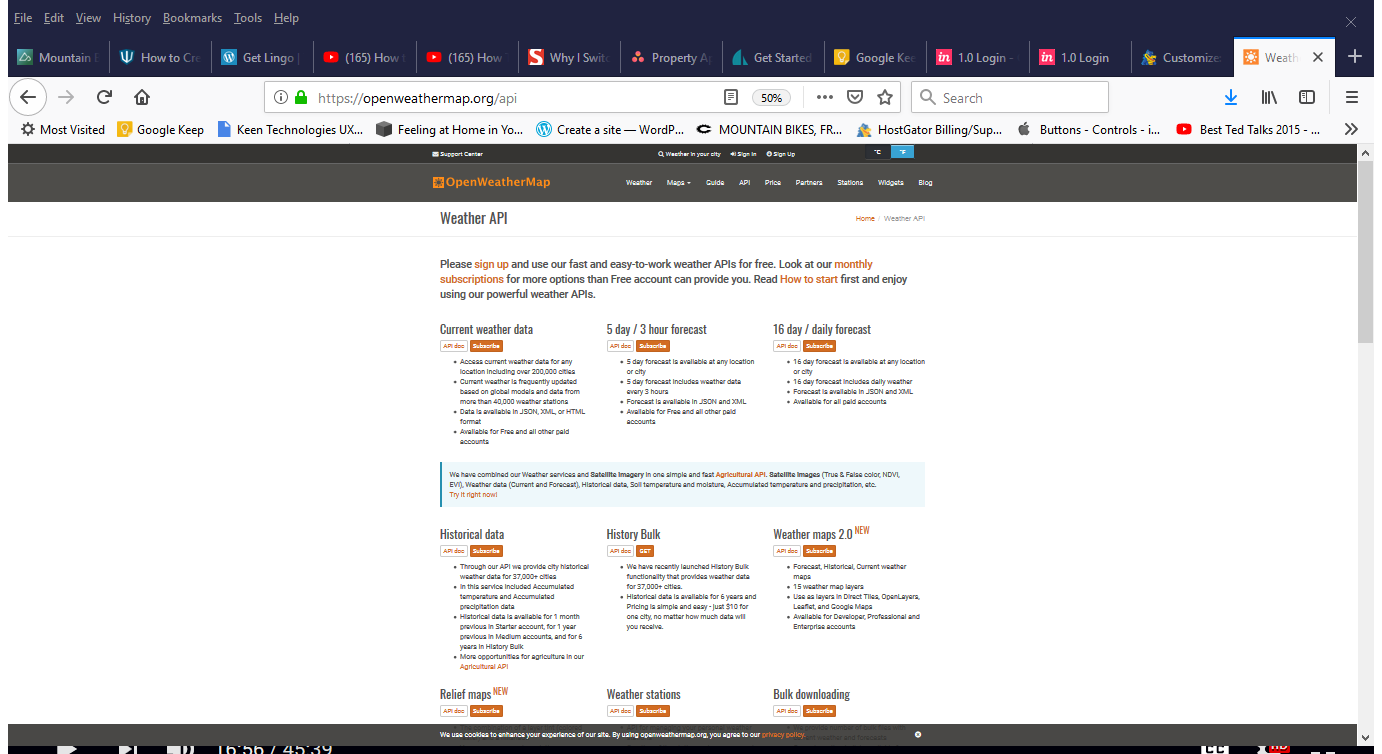 [Speaker Notes: https://www.wunderground.com/weather/api (fee service)]
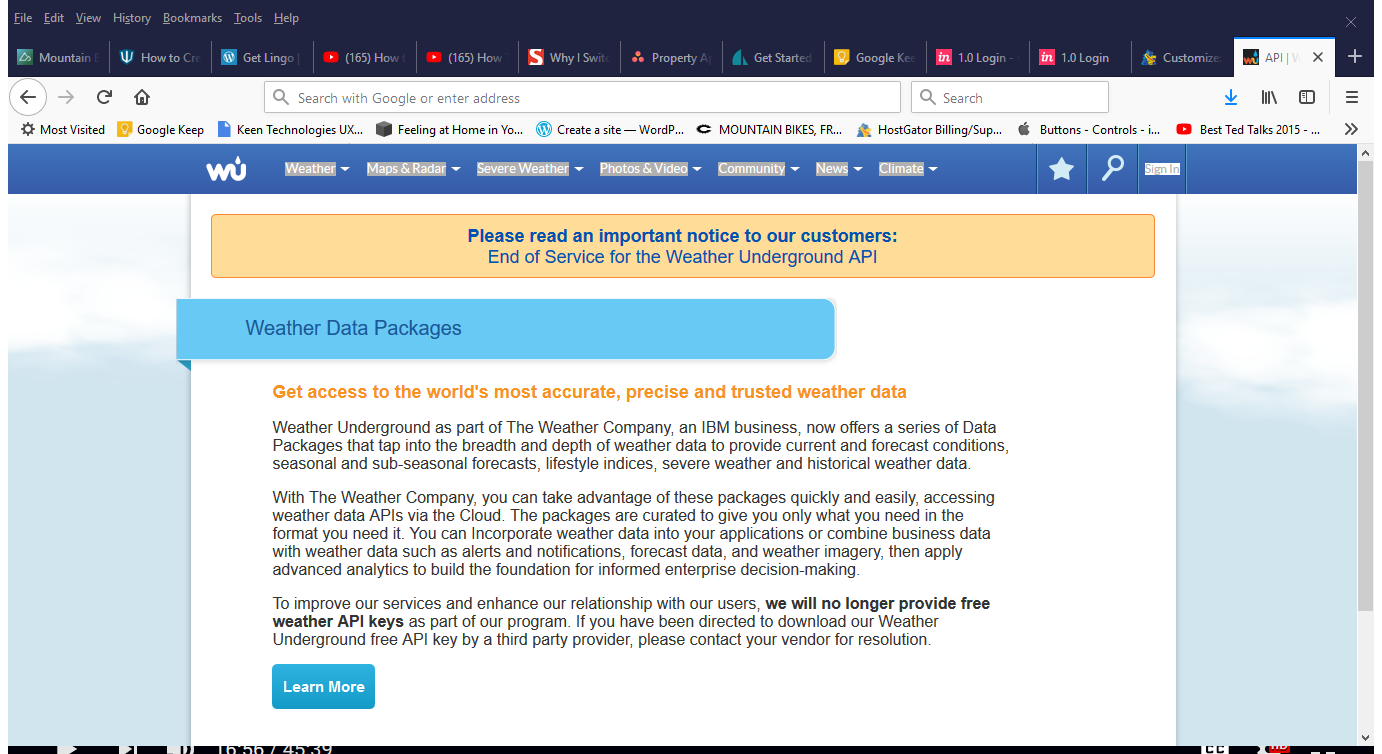 [Speaker Notes: https://www.wunderground.com/weather/api (fee service)]